Windows 7 Training
Windows® 7 Compatibility
Installer Detection
Introduction
Windows Vista® introduced User Access Control (UAC)
Installers typically require administrative privileges
32-bit executables with no manifest are assumed to be “old”, that is, they don’t know about UAC
Windows will use heuristics to determine if such a file is in fact an installer that needs elevation of privileges
These heuristics may cause issues
The Problem
Installers prior to Windows Vista usually assume they run with administrator privileges
Can write to ProgramFiles folder, HKLM hive in registry, and so on
Windows Vista runs applications with standard user credentials
Causing installers to fail
Solution: use heuristics to “guess” whether an image is an installer
Problem: heuristics may be wrong or may not be enough
Installer Detection Problem
For 32-bit image with no manifest only
Otherwise, assumes a new application and follows the rules of UAC and manifest
If file name contains the words “install,” “setup,” or “update” – installer is assumed
Problem: some applications may have this in their name but are not installers (for example, StockUpdater.Exe)
Problem: custom installers (such as MyApp.Exe) are not recognized as such
Diagnosing The Problem
A 32-bit image with no manifest (embedded or external) matching installer detection heuristics
Will appear in Windows Explorer with the Shield icon
Double-clicking it will request privilege elevation
This may be undesirable if the image is in fact not an installer
This may miss true installers
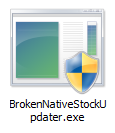 Solution
Add a manifest
Embedded or external
External manifest is easier if source unavailable
Named MyApp.Exe.manifest
 <requestedExecutionLevel level=“?”>
asInvoker– same as creating process (usually standard user, that is, not an installer)
requireAdministrator– needs elevated privileges, that is, for an installer
Manifest File Example
<?xmlversion="1.0"encoding="utf-8"?>
<asmv1:assemblymanifestVersion="1.0"xmlns="urn:schemas-microsoft-com:asm.v1"xmlns:asmv1="urn:schemas-microsoft-com:asm.v1"xmlns:asmv2="urn:schemas-microsoft-com:asm.v2"xmlns:xsi="http://www.w3.org/2001/XMLSchema-instance">
  <assemblyIdentityversion="1.0.0.0"name="MyApplication.app"/>
  <trustInfoxmlns="urn:schemas-microsoft-com:asm.v2">
    <security>
      <requestedPrivilegesxmlns="urn:schemas-microsoft-com:asm.v3">
        <!-- UAC Manifest Options
            If you want to change the Windows User Account Control level replace the 
            requestedExecutionLevel node with one of the following.
         <requestedExecutionLevel  level="asInvoker" uiAccess="false" />
        <requestedExecutionLevel  level="requireAdministrator" uiAccess="false" />
        <requestedExecutionLevel  level="highestAvailable" uiAccess="false" />
         -->
        <requestedExecutionLevellevel="asInvoker"uiAccess="false" />
      </requestedPrivileges>
    </security>
  </trustInfo>
</asmv1:assembly>
Summary
What is Installer Detection?
A set of heuristics used to identify an installer with 32-bit, no manifest .exe images
Allows older installers to just work in a UAC active environment by requesting elevation
The problem
Some applications conforming to heuristics may not be installers
Custom installers may not be recognized
Solution
Add a manifest
Topic Additional Resources
Application Compatibility Cookbook:  http://msdn.microsoft.com/enus/library/bb963893.aspx
The Windows Vista and Windows® Server 2008 Story: http://msdn.microsoft.com/enus/library/aa905330.aspx
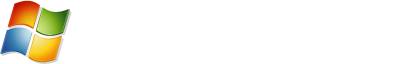 © 2009 Microsoft Corporation. All rights reserved. Microsoft, Windows, Windows Vista and other product names are or may be registered trademarks and/or trademarks in the U.S. and/or other countries.
The information herein is for informational purposes only and represents the current view of Microsoft Corporation as of the date of this presentation.  Because Microsoft must respond to changing market conditions, it should not be interpreted to be a commitment on the part of Microsoft, and Microsoft cannot guarantee the accuracy of any information provided after the date of this presentation.  MICROSOFT MAKES NO WARRANTIES, EXPRESS, IMPLIED OR STATUTORY, AS TO THE INFORMATION IN THIS PRESENTATION.